Valbo HC Team -03ÅK SKRIDSKO FÖR LIVETTill förmån för Barncancerfonden
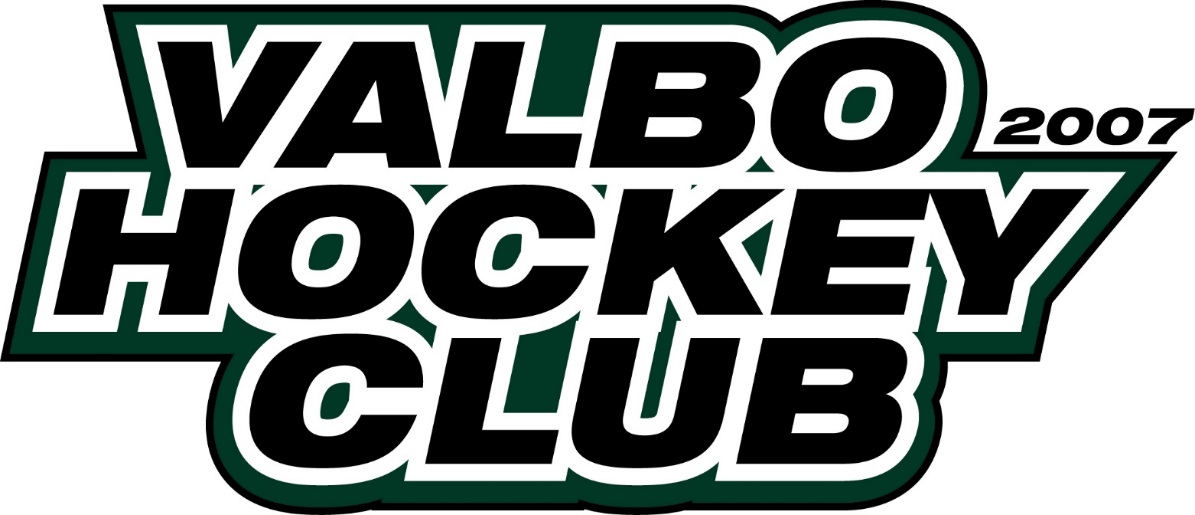 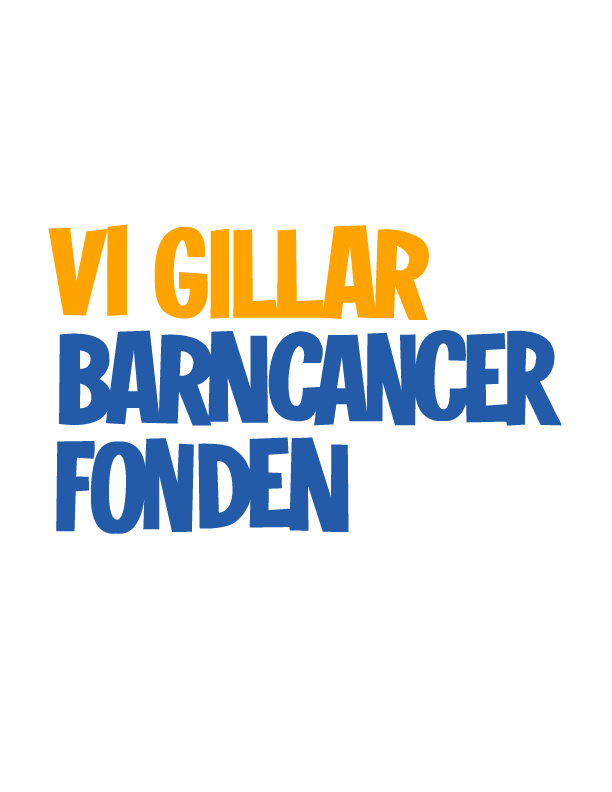 Varför ska vi göra det
Förra året bidrog vi med 14.000kr till Barncancerfonden! Det vill vi upprepa!
Vi vill samla in pengar till laget som ska gå till cuper och utgifter under kommande säsong.
Vi vill göra något som också känns bra för de som inte har möjlighet att spela ishockey just nu på grund av barncancer.
Vi kan med en relativt liten insats samla in en bra slant
Skapa en lagkänsla kring ett evenemang som är väldigt roligt och uppskattat av alla deltagare och sponsorer.
Ge spelarna en fysisk utmaning så de får kämpa lite för pengarna.
Hur går det till?
Torsdagen den 7/9 har vi träning.
Under den träningen så kommer vi åka så många varv runt hela planen som möjligt under 30 minuter. (Därav namnet.)
Uppskattningsvis hinner spelarna åka ca 80-100 varv i snitt. (förra året åkte vi en timme och hann med 140 varv i snitt.)
Varje varv = pengar till laget genom sponsorer (företag och privat)
Föräldrar är med och hejar, tar hand om sponsorer, bjuder på fika mm
Varje spelare ska skaffa en förälder eller annan som är kontrollant och räknar antal slutförda varv.
Det blir världens drag för att heja fram spelarna!
Sponsring från privatperson
Varje barn söker sponsring för sina varv av nära och kära, grannar, släkt, föräldrars arbetskollegor osv osv
Alla får ett tydligt underlag att dela ut / jobba med så att vi säkrar att rätt information kommer fram. Man kan även ”lappa” området, knacka dörr osv
Man sponsrar barnet med ett belopp / varv.
Exempel: sponsring 1 kr/varv x 80 varv = 80 kr. Ingen belopp är för litet men man kan såklart sponsra med så mycket man vill. Kom ihåg att 20% av intäkterna går till Barncancerfonden!
Om ett barn får in 10 st som sponsorer så blir det många bäckar som blir till en å!
Sponsring från företag
Föräldrar och barn kan söka sponsring från företag
Företag kan bara sponsra alla barn i gruppen, inte individuella barn
Företagssponsring betyder att alla barns varv räknas!
Exempel: 5kr/barn/varv ger 17 barn x 80 varv x 5kr = 6.800kr
Faktura skickas ut till företaget från föreningen  på sponsring av eventet Åk Skridsko för Livet.
Vi ger tillbaka
Av alla pengar som kommer in ger vi 20% till Barncancerfonden, förra årets event gav 14.000kr till Barncancerfonden!
Vi har skapat en egen sida på Barncancerfondens hemsida där vi beskriver vårt evenemang och där man kan följa insamlingen
Vi ger barnen en känsla av att stödja andra som har det tufft i livet
Alla som sponsrar får ett mail och inbjudan att vara med under Åk skridsko för livet.
Vi har sedan mailadresser och kontakter med sponsorer som vi kan återkoppla till.
Varför är det här bra
Barnen samlar in pengar genom fysisk aktivitet istället för att sälja något.
Helt riskfritt då det inte finns någon kostnad i produkten.
Barnen ger tillbaka till Barncancerfonden
Vi har mailadresser till sponsorer som vi kan aktivera framöver
Insamlade pengar är direkt kopplade till prestation.
Vi kommer inte redovisa insamlade pengar per spelare utan bara antal varv per spelare och lagets totala belopp. Det är ingen tävling i pengar, men kanske lite i antal varv…
Vad händer den 7/9
Spelare kommer en timme före och värmer upp och byter om till matchställ.
Spelares kontrollanter finns på plats i båset och räknar varv, peppar och fyller på med vatten och ev frukt.
Vi spelar musik under hela eventet för en roligare stämning.
Vi har speaker som hälsar välkommen och peppar
Cafeterian är öppen för de som vill fika, vi kanske ska baka och bjuda på fika?
Efter målgång räknar kontrollanter ihop och lämnar över till Jocke som sammanställer
Vad händer efter
Vi sammanställer direkt efter målgång och kommunicerar en ungefärlig donation via vår hemsida.
Vi sammanställer samtliga sponsorer och skickar ut tackbrev.
När alla pengar är inbetalda så kallar vi till en träff med Barncancerfonden under en av våra hemmamatcher och överlämnar vår donation samt tackar våra sponsorer.
ÅK SKRIDSKO FÖR LIVETTill förmån för Barncancerfonden
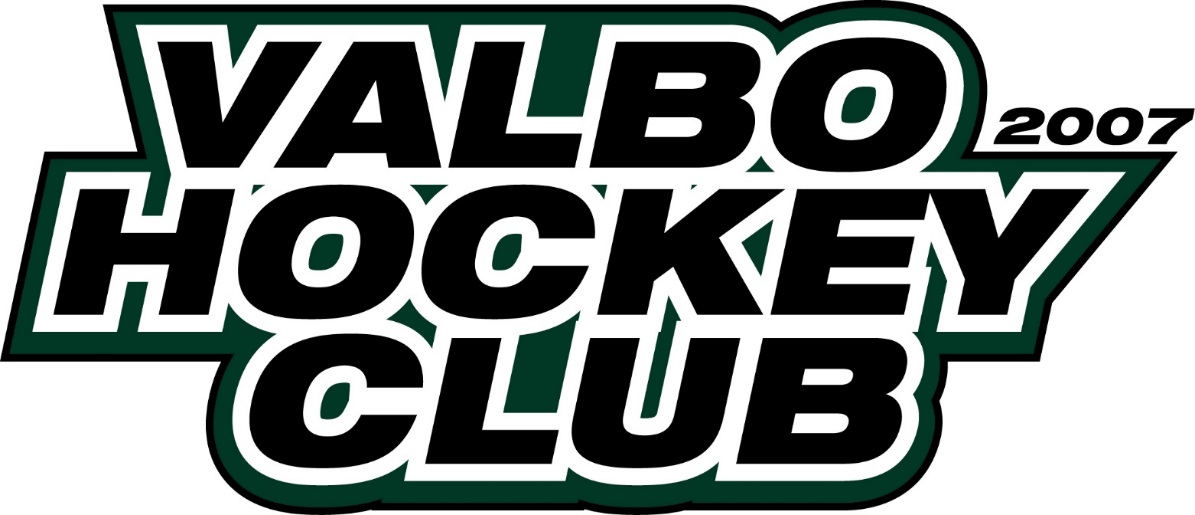 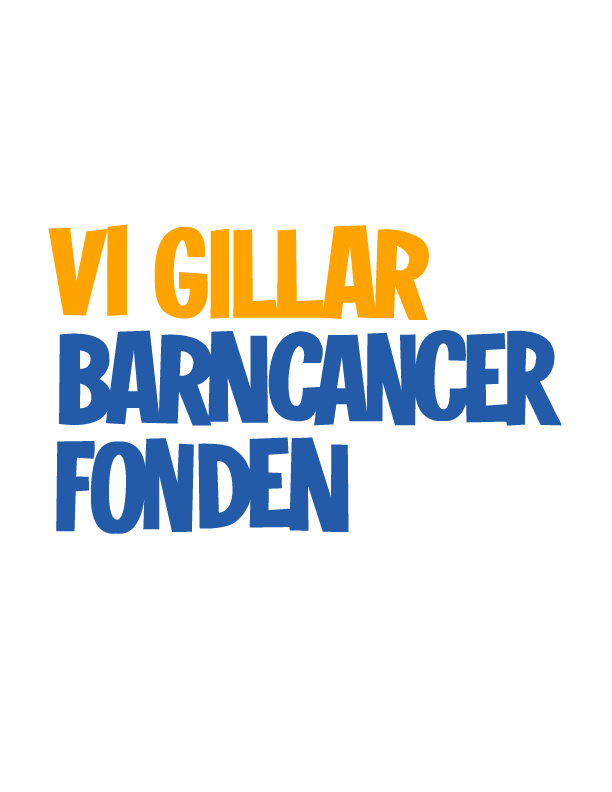